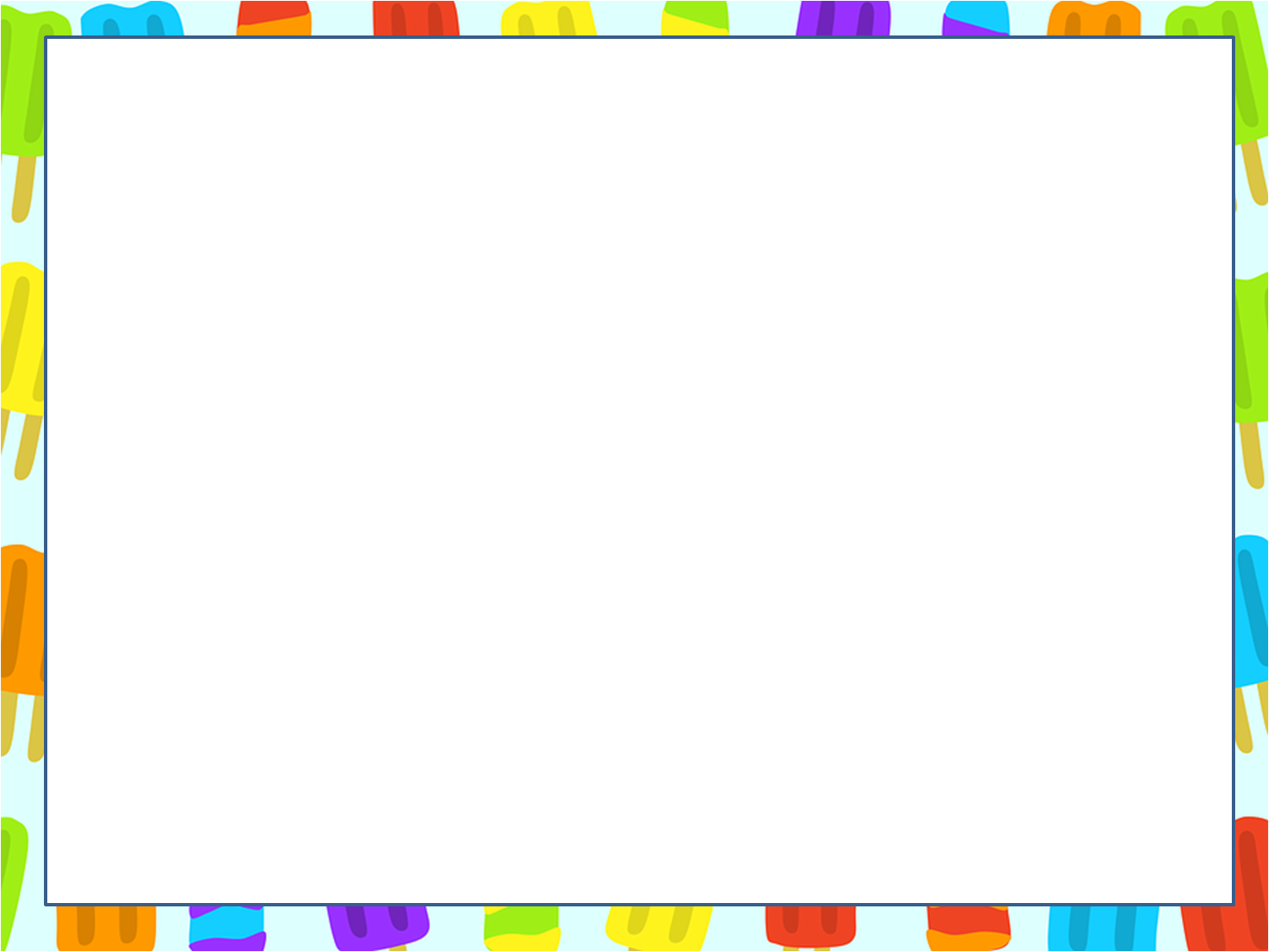 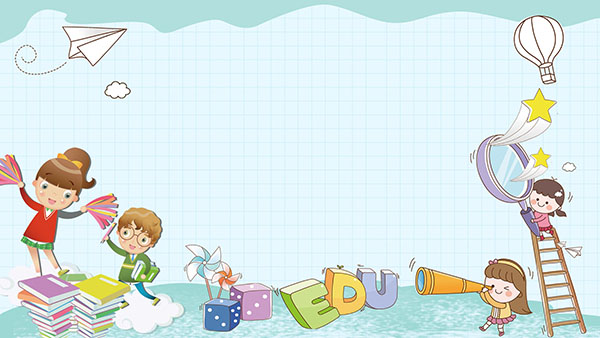 LUYỆN TỪ VÀ CÂU TUẦN 21
Tiết 42: NỐI CÁC VẾ CÂU GHÉP BẰNG QUAN HỆ TỪ
Sách giáo khoa trang 32
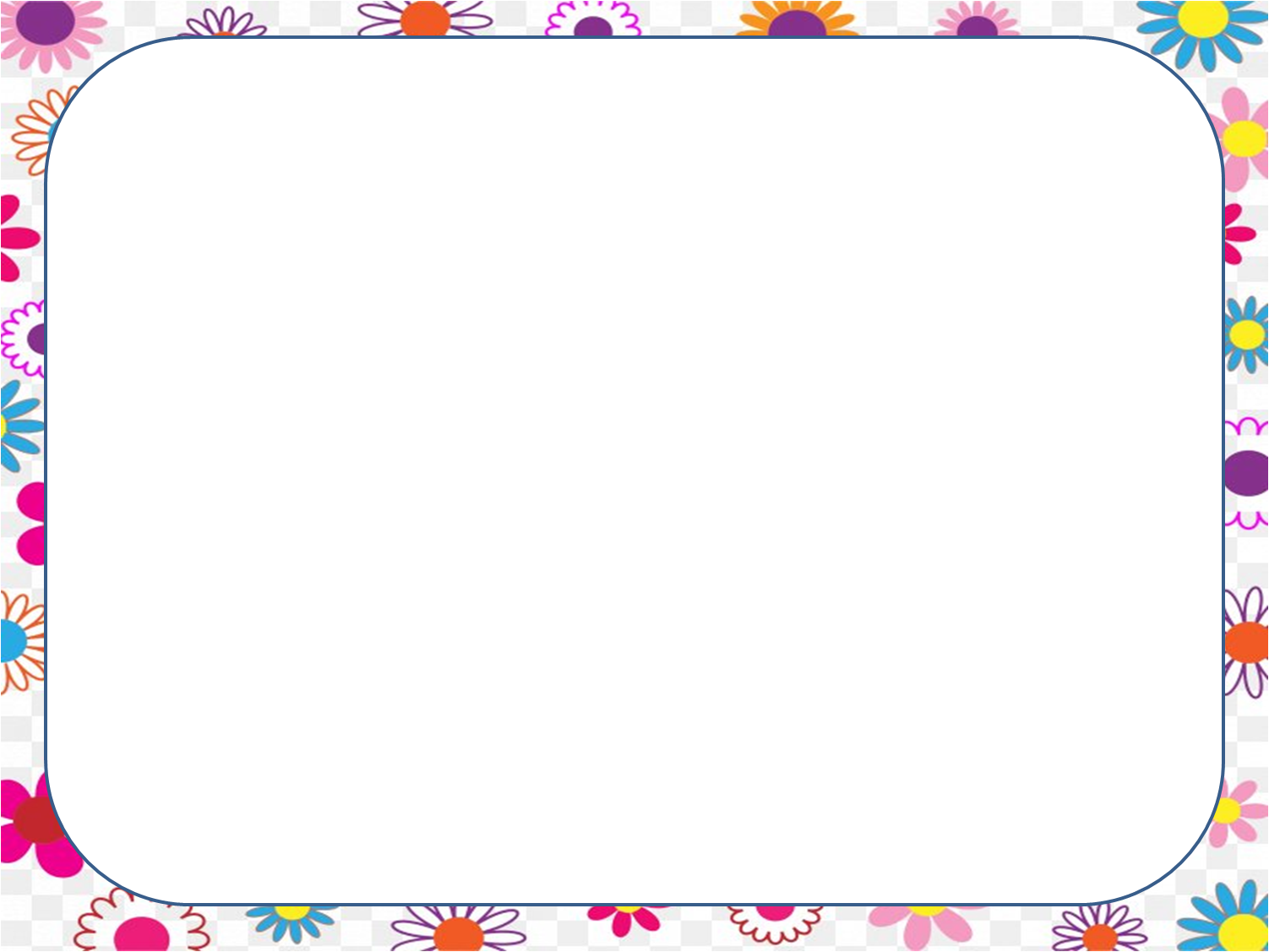 MỤC TIÊU BÀI HỌC
- Hiểu thế nào là một câu ghép thể hiện     quan hệ nguyên nhân – kết quả.
- Biết điền quan hệ từ thích hợp vào chỗ trống, thêm vế câu thích hợp vào chỗ trống, thay đổi vị trí các vế câu ghép để tạo ra những câu ghép có quan hệ nguyên nhân – kết quả.
I. NHẬN XÉT:
1. Cách nối và cách sắp xếp các vế câu trong hai câu ghép sau đây có gì khác nhau?
Cách nối
cách sắp xếp
có gì khác nhau
Vì con khỉ này rất nghịch nên các anh bảo vệ thường phải cột dây.
                                                                                       

                                                                                                                    ĐOÀN GIỎI
Vế 1
Vế 2
(vế chỉ nguyên nhân)
(vế chỉ kết quả)
b. Thầy phải kinh ngạc vì chú học đến đâu hiểu ngay đến đó và có trí nhớ lạ thường.
                                                                                                             TRINH ĐƯỜNG
Vế 1
Vế 2
(vế chỉ kết quả)
(vế chỉ nguyên nhân)
Dùng dấu gạch chéo (/) để phân cách các vế câu.
 Khoanh tròn vào các quan hệ từ, cặp quan hệ từ dùng để nối các vế câu ghép.
 Xem các quan hệ từ hoặc cặp quan hệ từ dùng trong câu ghép đó biểu thị mối quan hệ gì?
 Vế câu nào chỉ nguyên nhân, vế câu nào chỉ kết quả?
2. Tìm thêm những quan hệ từ và cặp quan hệ từ dùng để nối các vế câu có quan hệ nguyên nhân - kết quả.
quan hệ từ
cặp quan hệ từ
Quan hệ từ: vì,
bởi vì, tại, tại vì, nên, cho nên, nhờ, do vậy,…
Cặp quan hệ từ: vì …  nên;
bởi vì … cho nên; tại vì … cho nên;
do … nên; do … mà; nhờ … mà; …
II. GHI NHỚ:
Để thể hiện quan hệ nguyên nhân – kết quả giữa hai vế câu ghép, ta có thể nối chúng bằng:
- Một quan hệ từ: vì, bởi vì, nên, cho nên,…
- Hoặc một cặp quan hệ từ:    vì… nên…; 
    bởi vì… cho nên…; 	tại vì… cho nên…; 
    do… nên…;      do… mà…;      nhờ… mà…
III. LUYỆN TẬP:
Bài 1: Tìm các vế câu chỉ nguyên nhân, chỉ kết quả và quan hệ từ, cặp quan hệ từ nối các vế câu này trong những ví dụ sau:
Bởi chưng bác mẹ tôi nghèo
	  Cho nên tôi phải băm bèo, thái khoai.
                                                                       CA DAO
Vì nhà nghèo quá, chú phải bỏ học.
				                                     TRINH ĐƯỜNG
Lúa gạo quý vì ta phải đổ bao mồ hôi mới làm ra được.
Vàng cũng quý vì nó rất đắt và hiếm.
						              TRỊNH MẠNH
Dùng gạch chéo (/) để phân cách các vế câu.
 Ghi rõ từng vế câu biểu thị quan hệ gì?
 Khoanh tròn vào các quan hệ từ hoặc cặp quan hệ từ nối các vế câu ghép.
III. LUYỆN TẬP:
Bài 1: Tìm các vế câu chỉ nguyên nhân, chỉ kết quả và quan hệ từ, cặp quan hệ từ nối các vế câu này trong những ví dụ sau:
Bởi chưng bác mẹ tôi nghèo

	  Cho nên tôi phải băm bèo, thái khoai.
                                                                       CA DAO
(Vế chỉ nguyên nhân)
(Vế chỉ kết quả)
Vì nhà nghèo quá, chú phải bỏ học.
				                                     TRINH ĐƯỜNG
(Vế chỉ nguyên nhân)
(Vế chỉ kết quả)
Lúa gạo quý vì ta phải đổ bao mồ hôi mới làm ra được.

Vàng cũng quý vì nó rất đắt và hiếm.
						              TRỊNH MẠNH
(Vế chỉ kết quả)
(Vế chỉ nguyên nhân)
(Vế chỉ kết quả)
(Vế chỉ nguyên nhân)
Bài 2: Từ một câu ghép đã dẫn ở bài tập 1, hãy tạo ra một câu ghép mới bằng cách thay đổi vị trí của các vế câu (có thể thêm bớt từ nếu thấy cần thiết).
Bởi chưng bác mẹ tôi nghèo
      Cho nên tôi phải băm bèo, thái khoai.
Tôi phải băm bèo thái khoai vì bác mẹ tôi nghèo.
  Hoặc:    Tôi phải băm bèo thái khoai do bác mẹ tôi nghèo.
Vì nhà nghèo quá, chú phải bỏ học.
Chú phải bỏ học vì nhà nghèo quá.
   Hoặc:   Chú phải bỏ học tại vì nhà nghèo quá.
Lúa gạo quý vì ta phải đổ bao mồ hôi mới làm ra được. Vàng cũng quý vì nó rất đắt và hiếm.
Vì ta phải đổ bao mồ hôi mới làm ra được nên lúa gạo quý. Vì vàng rất đắt và hiếm nên vàng cũng quý.
Bài 3: Chọn quan hệ từ trong ngoặc đơn thích hợp với mỗi chỗ trống. Giải thích vì sao em chọn quan hệ từ ấy.
a)    …   thời tiết thuận nên lúa tốt.
Nhờ
b)   …  thời tiết không thuận nên lúa xấu.
Tại
(tại, nhờ)
Vì quan hệ từ nhờ thường chỉ nguyên nhân dẫn đến kết quả tốt. Còn quan hệ từ tại thường chỉ nguyên nhân dẫn đến kết quả xấu. Mà câu a có nghĩa chỉ kết quả tốt nên từ nhờ hợp nghĩa với câu văn a. Còn câu b có nghĩa chỉ kết quả xấu nên từ tại sẽ hợp nghĩa với câu văn b.
Bài 4: Thêm vào chỗ trống một vế câu thích hợp để tạo thành câu ghép chỉ nguyên nhân – kết quả:
a) Vì bạn Dũng không thuộc bài ……………………
nên bạn bị cô phê bình.
b) Do nó chủ quan ………………
mà nó bị ngã.
c) …………………………… nên Bích Vân đã có nhiều tiến bộ trong học tập.
Nhờ chăm chỉ học hành
Trong 2 câu sau, câu nào là câu ghép? Vì sao?
Vì nó, tôi bị mắng oan.
Vì ốm, tôi phải nghỉ học.
CỦNG CỐ - DẶN DÒ:
Xem trước bài: NỐI CÁC VẾ CÂU GHÉP BẰNG QUAN HỆ TỪ  (Trang 38)
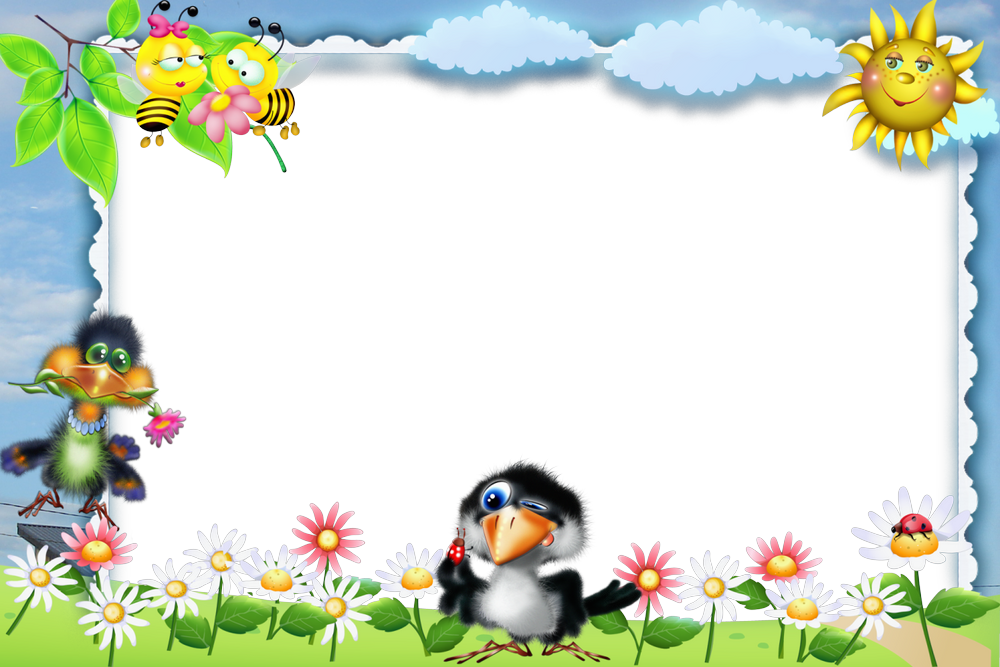 CHÚC CÁC CON CHĂM NGOAN, HỌC GiỎI!